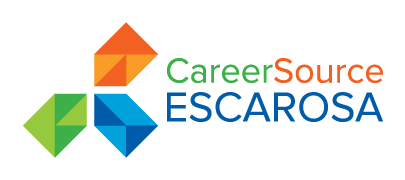 Workforce Services July 1, 2013 – June 30, 2014
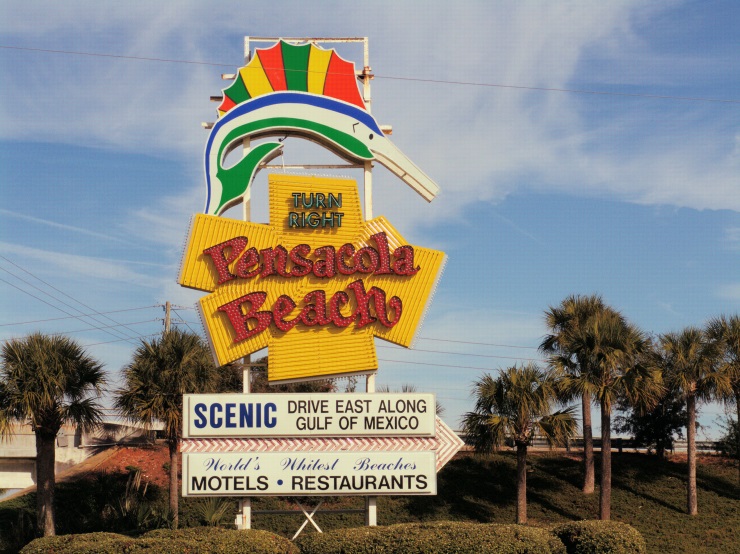 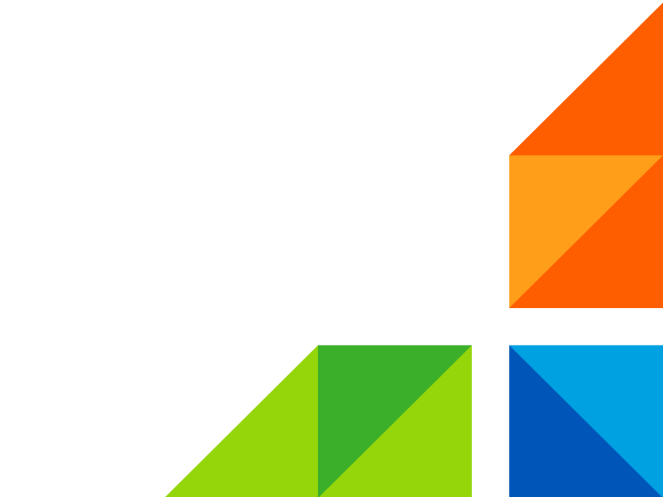 Designed by Morgan Cole     
Photography by Belinda Todd
One-Stop Career Center Visitors
Century One-Stop…………7,460
Milton One-Stop………….14,615
Pensacola One-Stop…….81,223
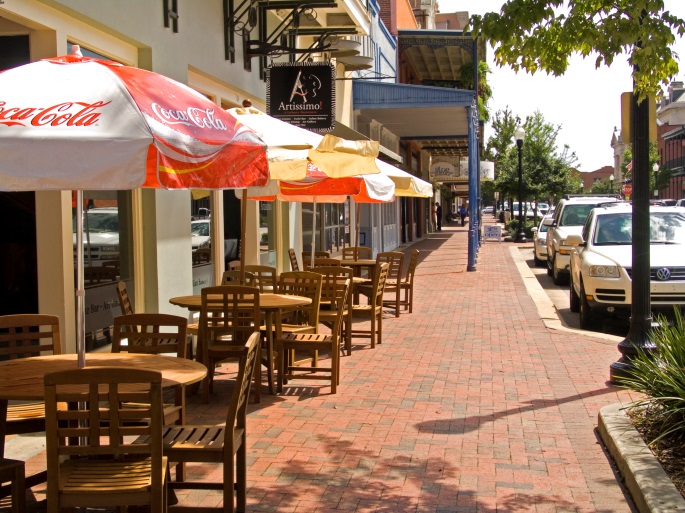 Annual Total = 103,298
3% increase over previous year
FY 2012-2013 Total = 99,969
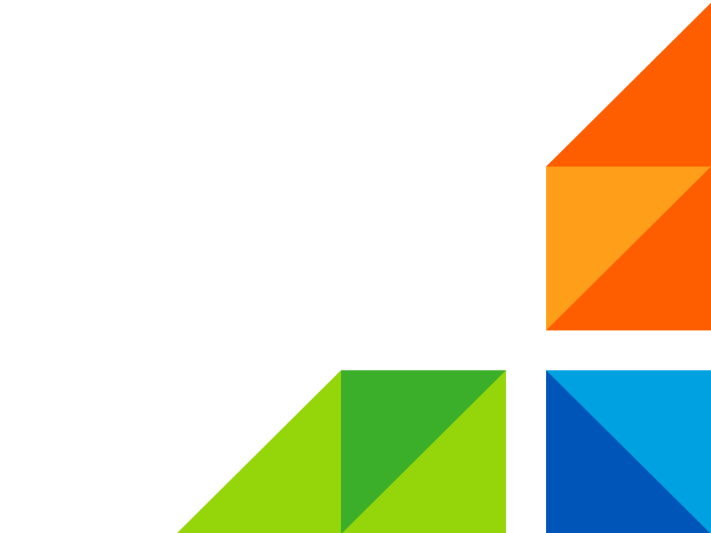 Customers Served
Breakdown of One-Stop Center Visits:

Resource Room Usage = 67,008
Pensacola One-Stop: 47,902
Milton One-Stop: 11,646 
Century One-Stop: 7,460

Welfare Transition Program = 18,708

Re-Employment Assistance Claimants = 11,962
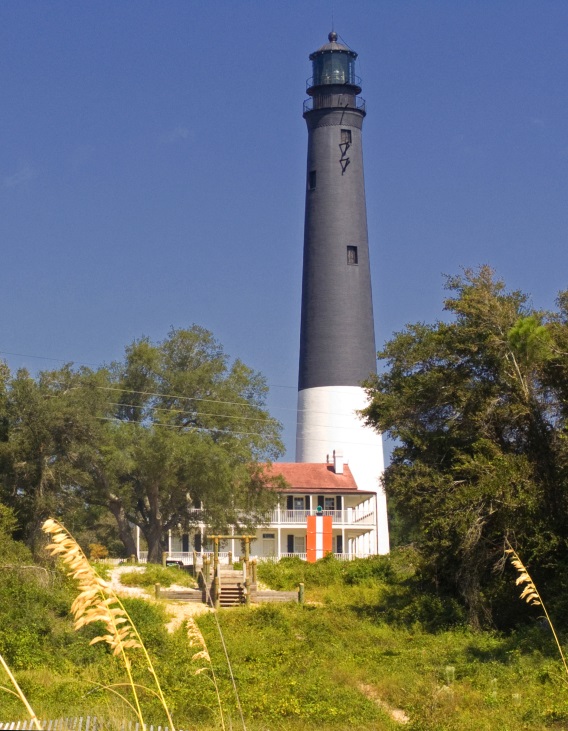 Florida EFM Users:
New EFM Registrants = 8,262
More than 440,000 job seeker Services recorded
     (Job referrals, workshops, orientations, use of Resource Rooms, etc.)
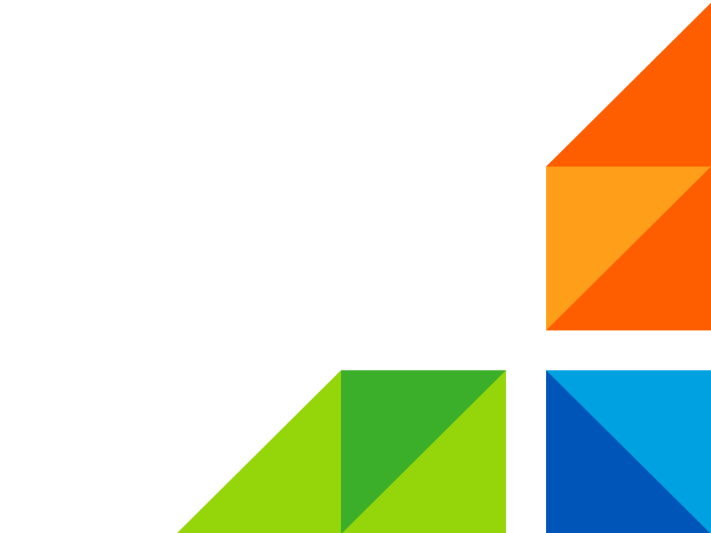 *Source: DEO Monthly Management Report
RWB1 Demographics
Total Registered Participants = 37,026
Gender: 
52% - Female
48% - Male

Age: 
 1% - Youth < 18
 63% - Age 18 - 44
 20% - Age 45- 54
 16% - Age 55 and up

Disabled:
5% of program participants

Race/Ethnicity:
 6% - Hispanic or Latino
 2% - American Indian/Alaskan Native
 2% - Asian
 33% - Black/African American
 1% - Hawaiian/Pacific Islander
 58% - White/Caucasian
Education Level: 
 9% - Less than high school
 42% - High School Graduate or Equivalent
 19% - Some College or Technical Education
 4% - Vocational Diploma/Certification
 9% - Associate’s Degree
 10% - Bachelor’s Degree
 3% - Beyond Bachelor’s Degree

Employment Status: 
 26% - Employed/Working
 74% - Unemployed/Not Working
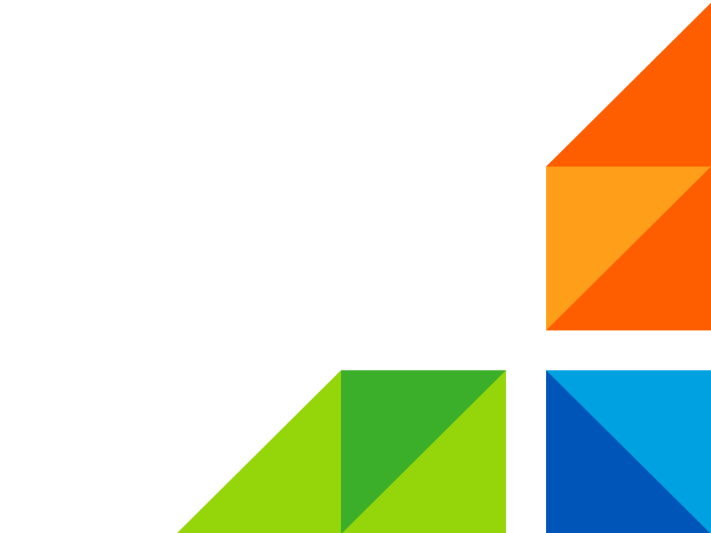 Wagner Peyser
Employ Florida Marketplace Users = 33,800
8,262 New EFM registrants in 13-14 program year
6,073 Wagner-Peyser Registrants entered employment
Average wage for program participants = $11.79/hour
Wagner-Peyser Front-Line Staff Provide: (Average of 200 customers per day)
Customer Support
 EFM registration assistance
EFM password re-sets
Scan card distribution 
Email inquiries

Re-Employment Compensation Activities
PREP (Priority Re-Employment Planning) Orientations and Assessments 
Career/Job Search Counseling
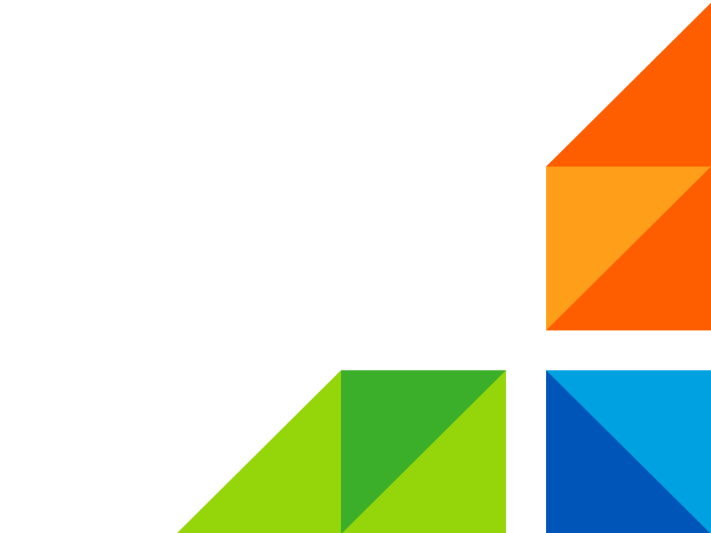 *Source: DEO Monthly Management Report
Workforce Investment Act (WIA)
Workforce Investment Act (WIA)
The Workforce Investment Act of 1998 rewrote federal statutes governing programs of job training, adult education and literacy and vocational rehabilitation. 
During the FY 2013-2014:
811 WIA participants were served
 592 WIA participants were enrolled in specific training programs

 WIA entered employment rate of 91.3% (+ 3% over previous year)*
Average Wages At Placement:
WIA Adult Program:
 $14.98/hour (+ 8.5% over previous year)

WIA Dislocated Worker:$15.77/hour (+ 10.5% over previous year)
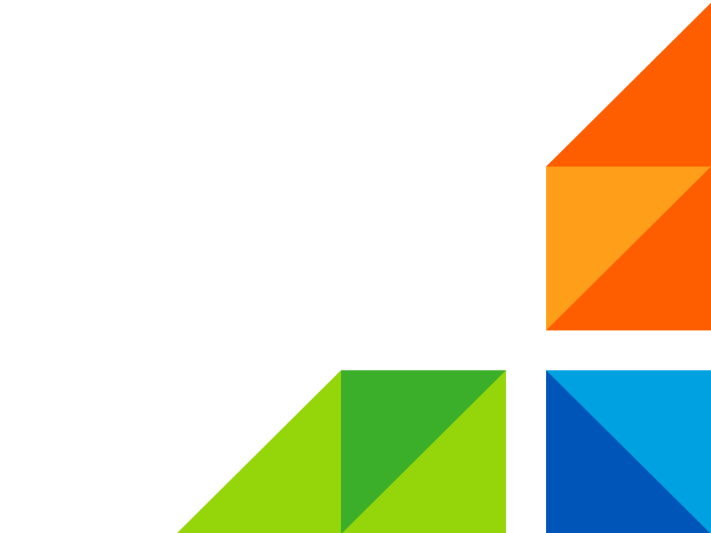 *Source: DEO Monthly Management Report
Veteran Services
Veteran Services
What We Do: 
Intensive Services
assessment, counseling and job placement services for veterans with disabilities and other significant barriers to employment.

Outreach

Job Fairs and Recruiting Events

Workshops and Seminars for Veterans:
How to Apply for Federal Jobs
Seminars for incarcerated veterans at area correction institutions 
Workshops for homeless veterans conducted at area shelters
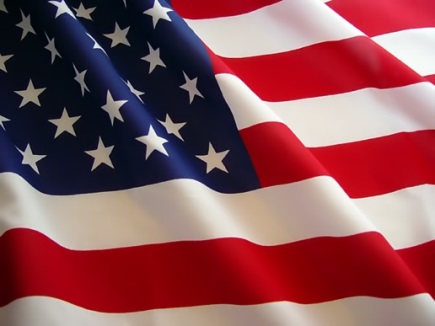 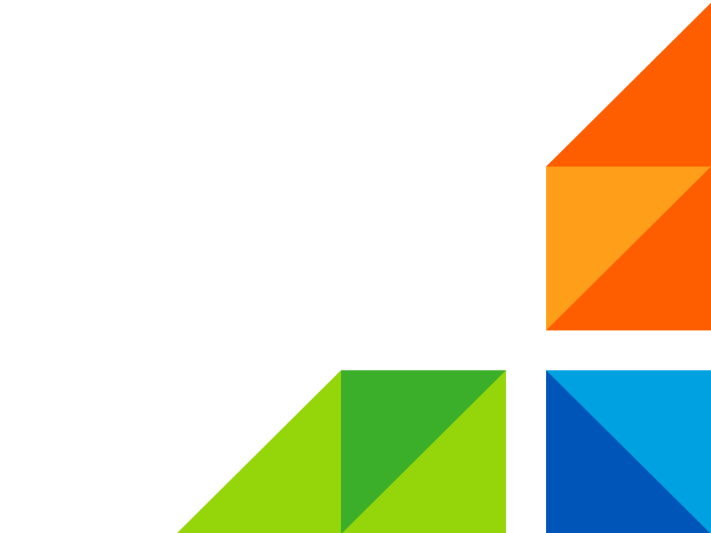 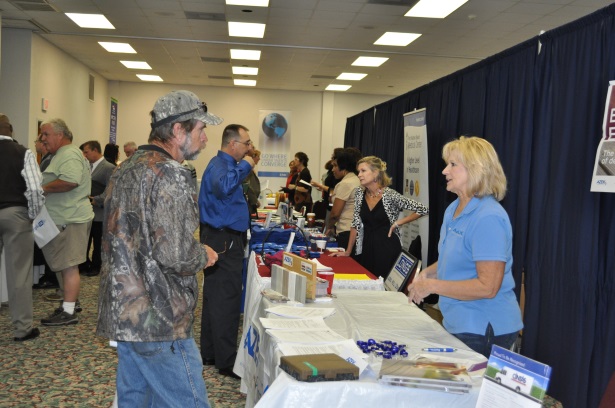 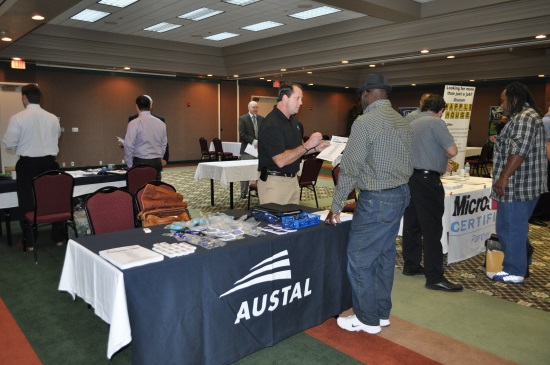 Veteran Services
Veteran Services
Why We Do It:
Success Story
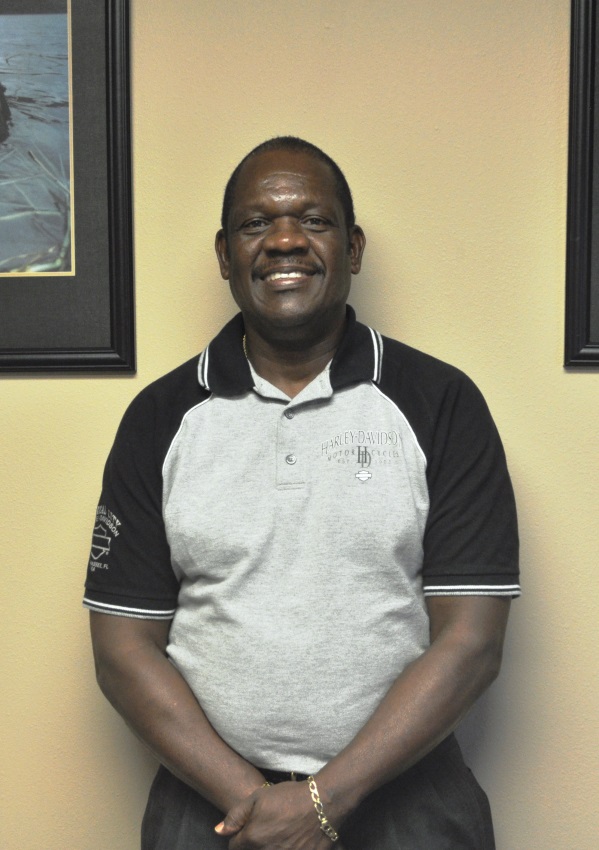 Disabled Veterans Outreach Program Case Manager, Rachel Cain, worked with Gabrieli “Andre” Davis,  a 61 year-old Army Veteran who was pursuing an Associate’s Degree in Paralegal Studies through the Veterans Retraining Assistance Program (VRAP),  a veteran education benefit program that ended before his training was completed. Mr. Davis, through counseling, was determined to complete his degree and decided to use a Federal PELL Grant to fund the remainder of his education. 
 
Mr. Davis is an ex-offender; it became apparent that even though he interviewed well and had quality credentials on his previous referrals from DVOP Representative Rachel Cain, he needed extra networking assistance to overcome this barrier to employment. Along with being an ex-offender, Mr. Davis is an older veteran which has distanced him from physically rigorous jobs, such as his prior work in the construction industry. Mr. Davis, also qualified as a low income status participant and was referred to the National Caucus & Center on Black Aged Inc. (NCBA) Senior Employment Program. He was placed as a customer service representative at CareerSource Escarosa through this program which provides part-time employment for up to four years. In this position, Mr. Davis has the flexibility to work around his school schedule. It also provides him with the supplemental income he needs to complete his degree and seek employment in his new field. Through the assistance of DVOP Representative Rachel Cain and the NCBA, Mr. Davis is able to provide for himself and his family, while training for his new career as a paralegal professional.
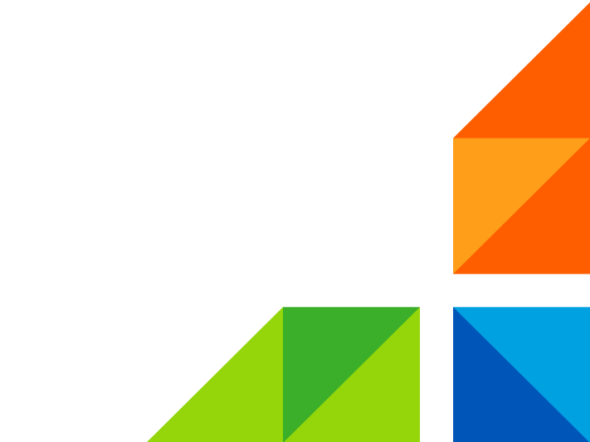 Gabrieli “Andre” Davis
Army Veteran
Paralegal Studies Major
Military Family Employment
 Advocacy Program
Program Year-End Results:  

 312 MFEAP participants were registered and identified in EFM 
 142 MFEAP participants sought and received services 
 659 services were provided to MFEAP participants such as:
Job referrals		
Assessments
Job search support/assistance
Resume Preparation
Career counseling
Referral to training programs
CareerSource Escarosa provides services to spouses and dependents of active-duty military personnel, Florida National Guard and military reservist through the Military Family Employment Advocacy Program (MFEAP).
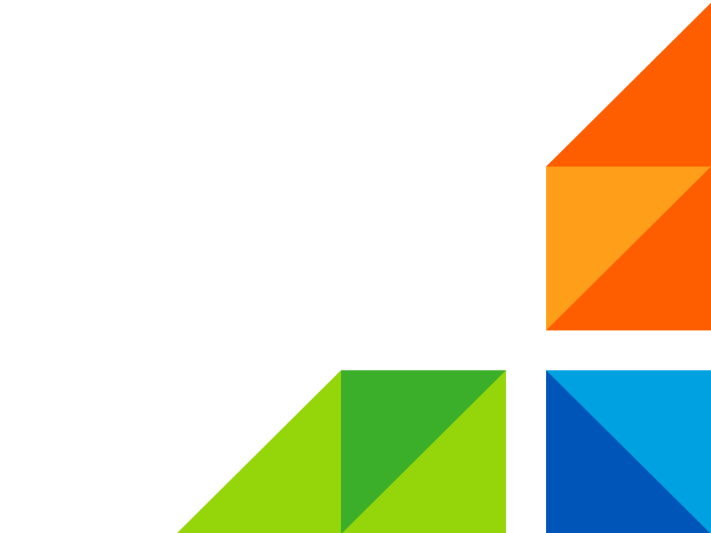 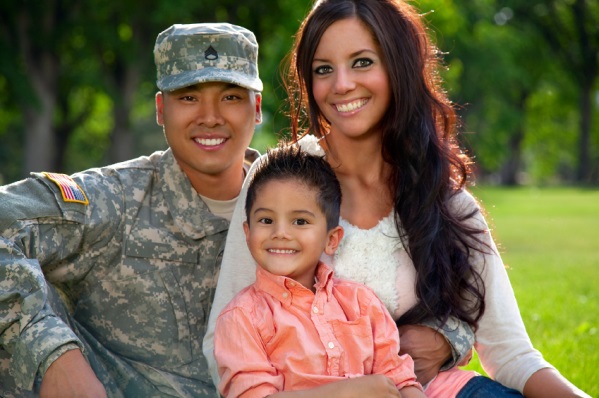 Supplemental Nutrition 
Assistance Program (SNAP)
In July 2009, Florida implemented a voluntary program to engage food stamp recipients in activities geared toward gaining employment.  Activities include job search assistance, vocational training, educational support and work experience. Escambia County is contracted to provide services. 

Escambia and Santa Rosa County Cases: 
 238 participants scheduled for assessment/intake
 153 participants completed assessment/intake*
 524 participants were assigned to an activity**
 385 participants completed one or more hours of assigned activity**
 84 participants were enrolled in an educational component**
 10 participants entered employment 

*Completed assessment/intake count is a true one time number
**Some numbers resulted in a combination of activities within the same month
     (i.e. an  individual assigned job search, work experience and education component within the same month)
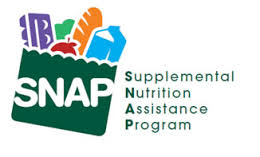 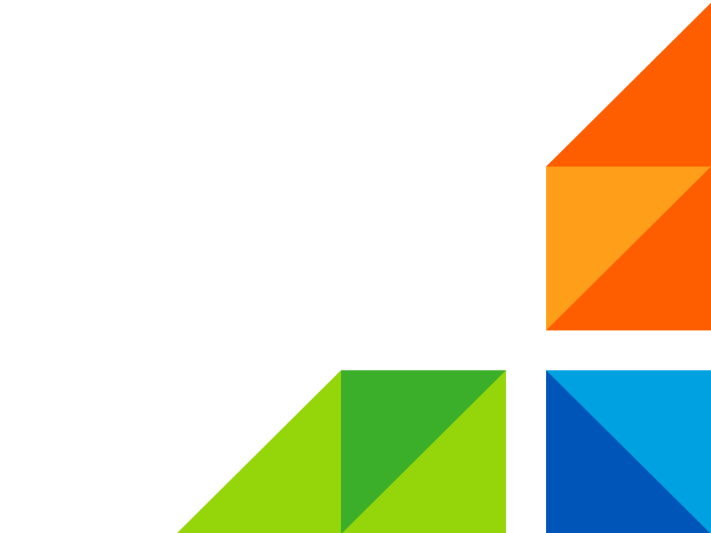 Business Services
Business Services
Posted 2,689 job orders on EFM for FY 2013-2014, representing 3,451 positions                       (21% increase from FY 12-13)

Registered 1,259 new employers, and provided services to 3,400 business customers.   (6% increase from FY 2011-2012)

Provided more than 23,000 services to 3,435 businesses (job orders, job fairs, applicant testing and screening, etc.)

Developed seven (7)  On-the-Job (OJT) contracts with three area businesses: Retina Specialty, Berryhill and International Paper.

Hosted 10 recruiting events with more than 1,200 applicants hired.

Held five (5) Career Fairs with 180 employer participants and more than 2,400 attendees.

Conducted Rapid Response services for mass-layoffs with five (5) employers
595 employees were affected by these lay-offs
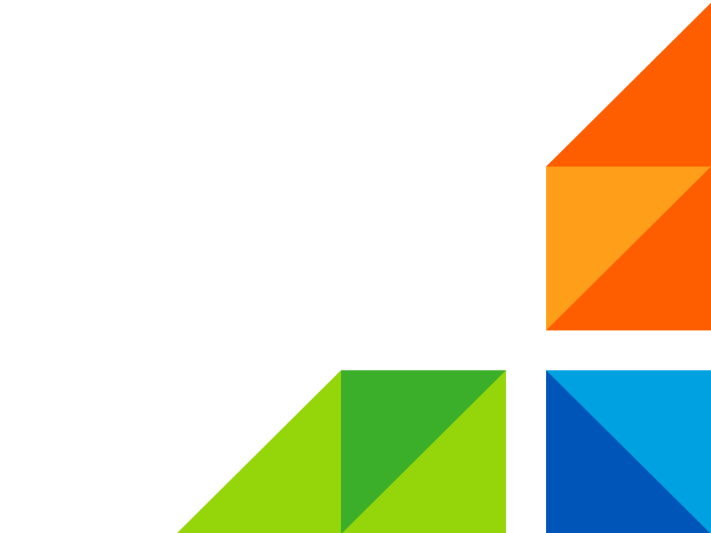 Hiring Events
Business Services
THE CHALLENGE:

The Florida Department of Economic Opportunity (DEO) challenged Florida’s 24 Regional Workforce Boards (RWBs) to increase their employer penetration rate by 100% for 2013-2014 program year (i.e. total number of employers/businesses served). 


Regions were also given a goal to increase the number of Level 1 Services (most intensive) provided to employers by 100%.


Incentive $ to be provided to RWBs that met above goals, with additional $ awarded to the regions that came in first or second place in their size category (small, medium or large).
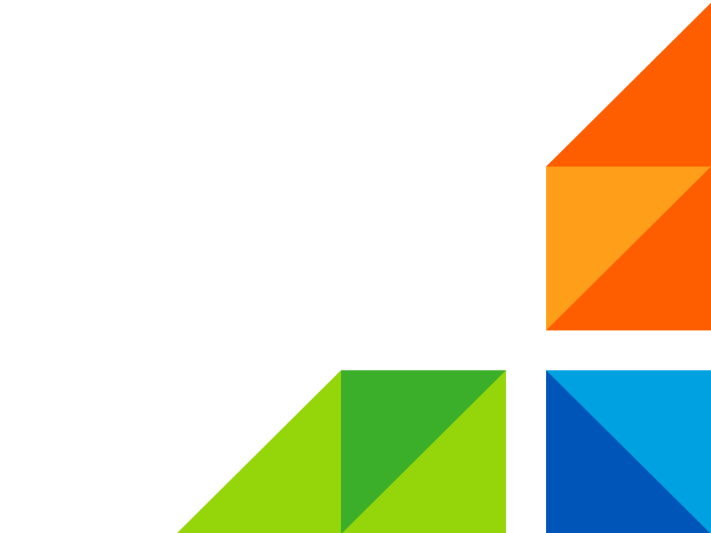 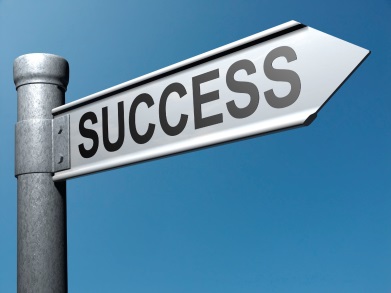 Hiring Events
Employer Penetration
THE OUTCOME:

Increase of 161% over previous year
Ranked 2nd in the state (among 24 regions)
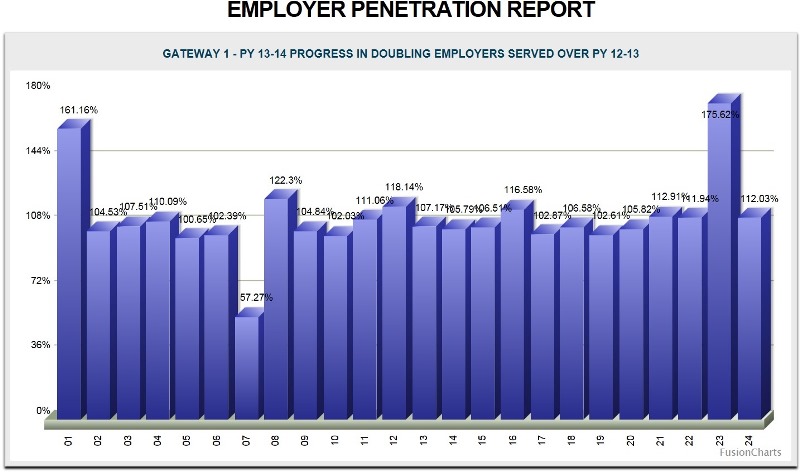 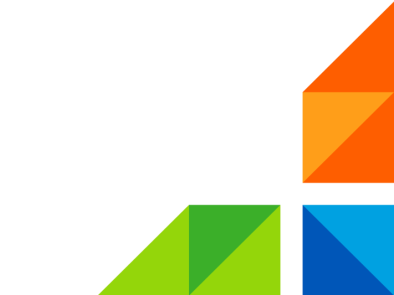 Level 1 Services
Increase of 356% over previous year
Ranked 2nd in the state (among 24 regions)
Escarosa provided Level 1 Services to 90% of their registered employers - more than any other regions
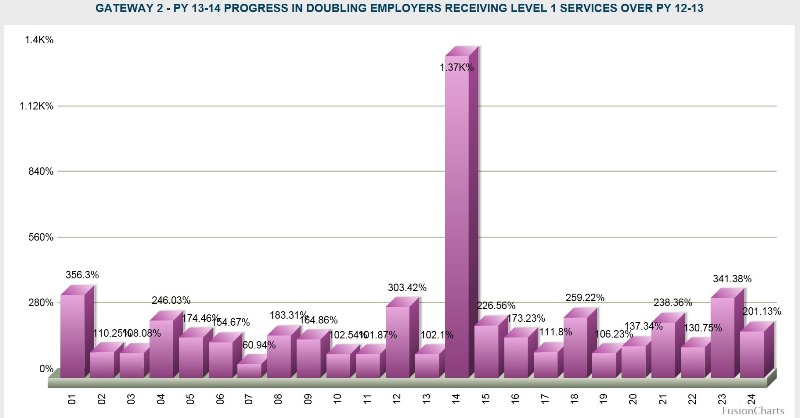 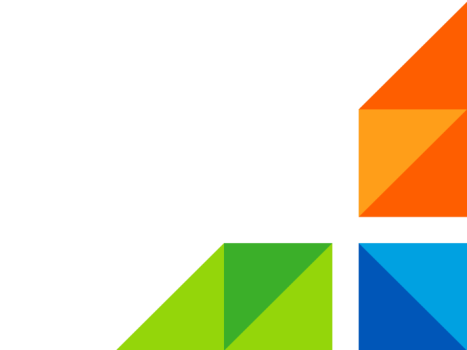 2013-2014 Career Fairs
2012-2013 Career Fairs
South Santa Rosa Career Fair
Friday, October 13, 2013
Location: Pensacola State College Santa Rosa Campus 
Attendance: 21 Employers, 132 Job Seekers



5th Annual Fall Community Career Fair
Friday, October 4, 2013
Location: Pensacola State College – Amos Studios (WSRE-TV)
Attendance: 50 Employers, 687 Job Seekers


7th Annual Northwest Florida Veteran’s and Military Hiring Fair
Held jointly with RWB 2
Friday, November 1, 2013
Location: Navarre Conference Center
Attendance: 40 Employers, 251 Job Seekers
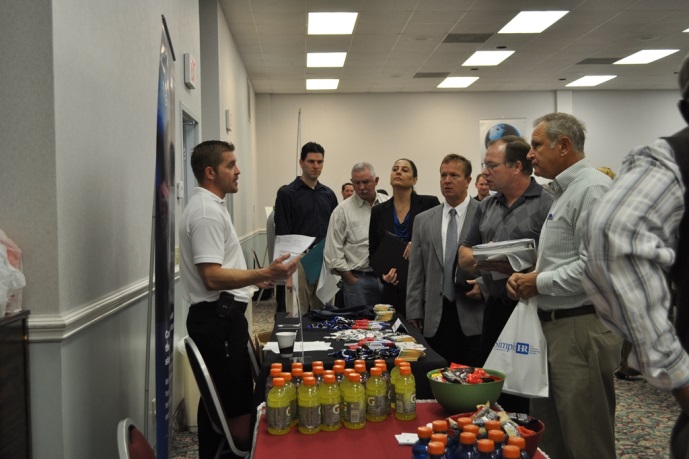 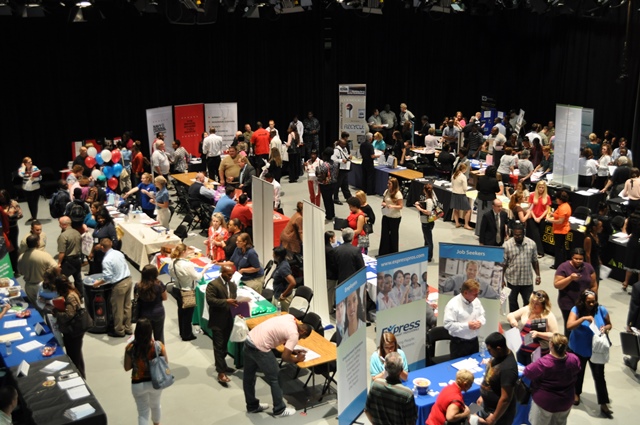 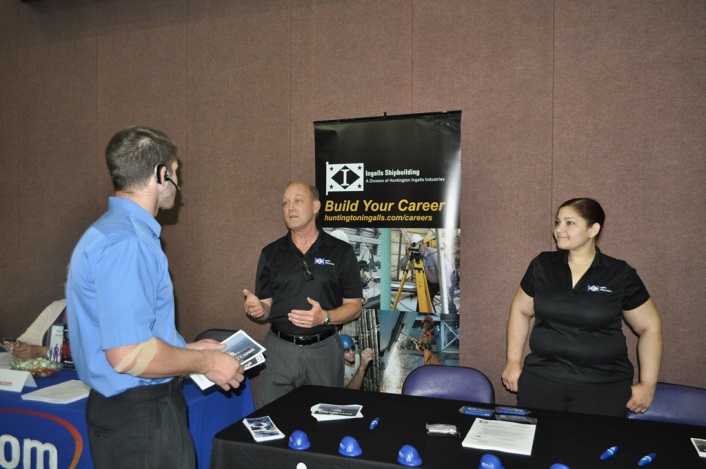 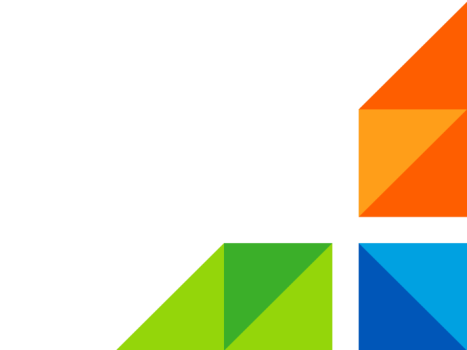 2013-2014 Career Fairs
2012-2013 Career Fairs
Northern Escambia Career Fair
Friday, March 28, 2014
Location: Pensacola State College – Century Center
Attendance: 20 Employers, 90 Job Seekers


Word of Possibilities Job Fair 
Held in conjunction with SkillsUSA Career Expo
Friday, April 28, 2014
Location: Pensacola Bay Center
Attendance: 60 Employers, 1,000 Job Seekers


Santa Rosa County Job Fair
Wednesday, June 18, 2014
Location: Pensacola State College – Milton Campus 
Attendance: 30 Employers, 224 Job Seekers
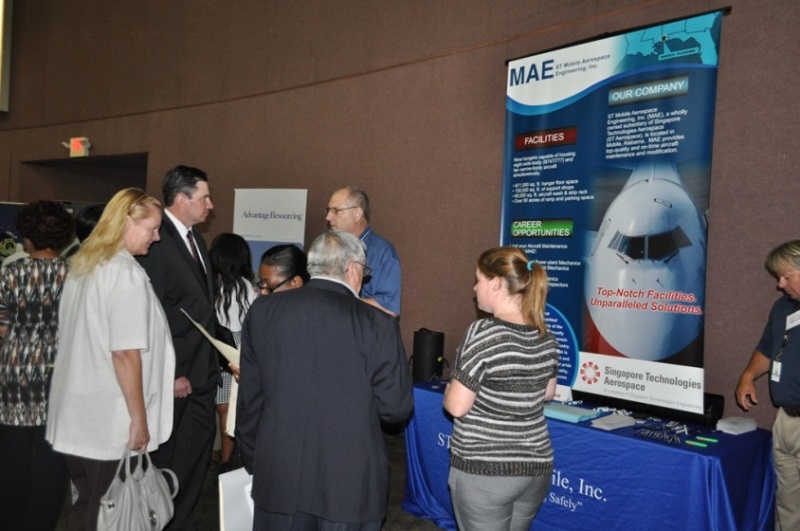 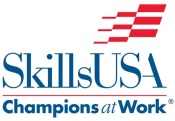 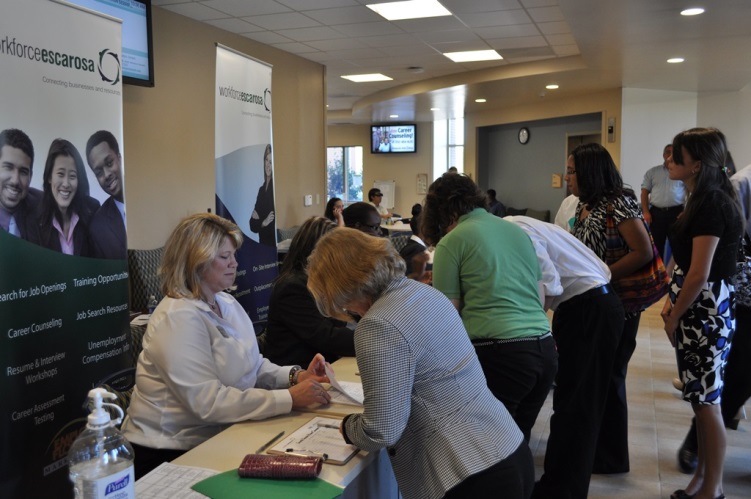 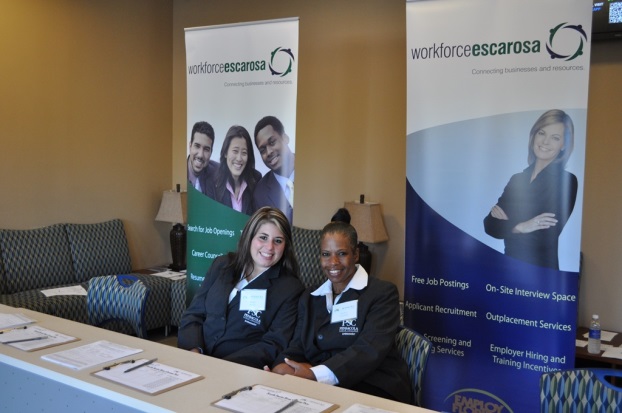 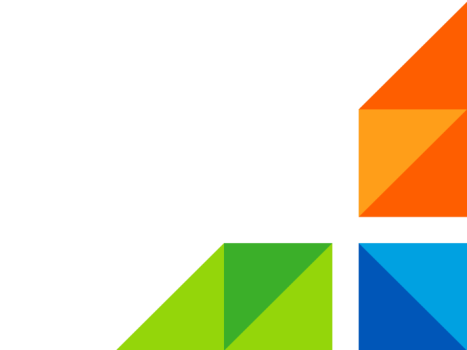 Upcoming Career Fair
2013 Upcoming Career Fairs
6th Annual Fall Community Career Fair 
  Friday, September 26, 2014
  Location: Pensacola State College Main Campus (Amos Studios)
  Anticipate more than 60 employers
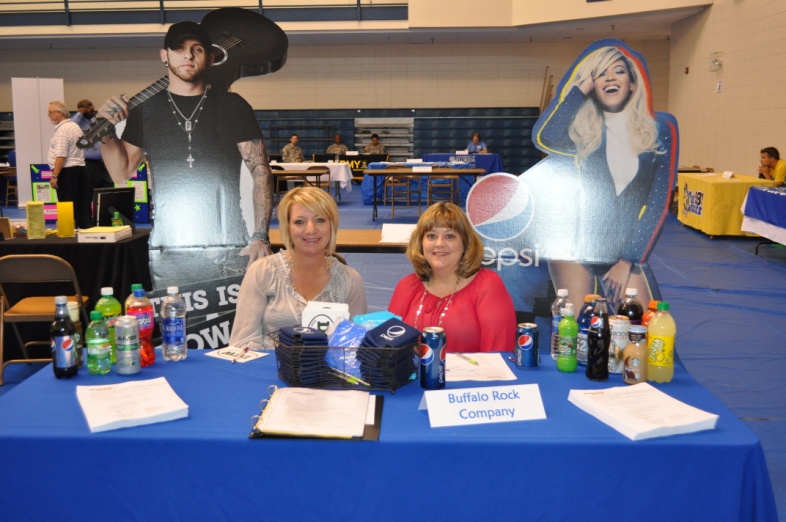 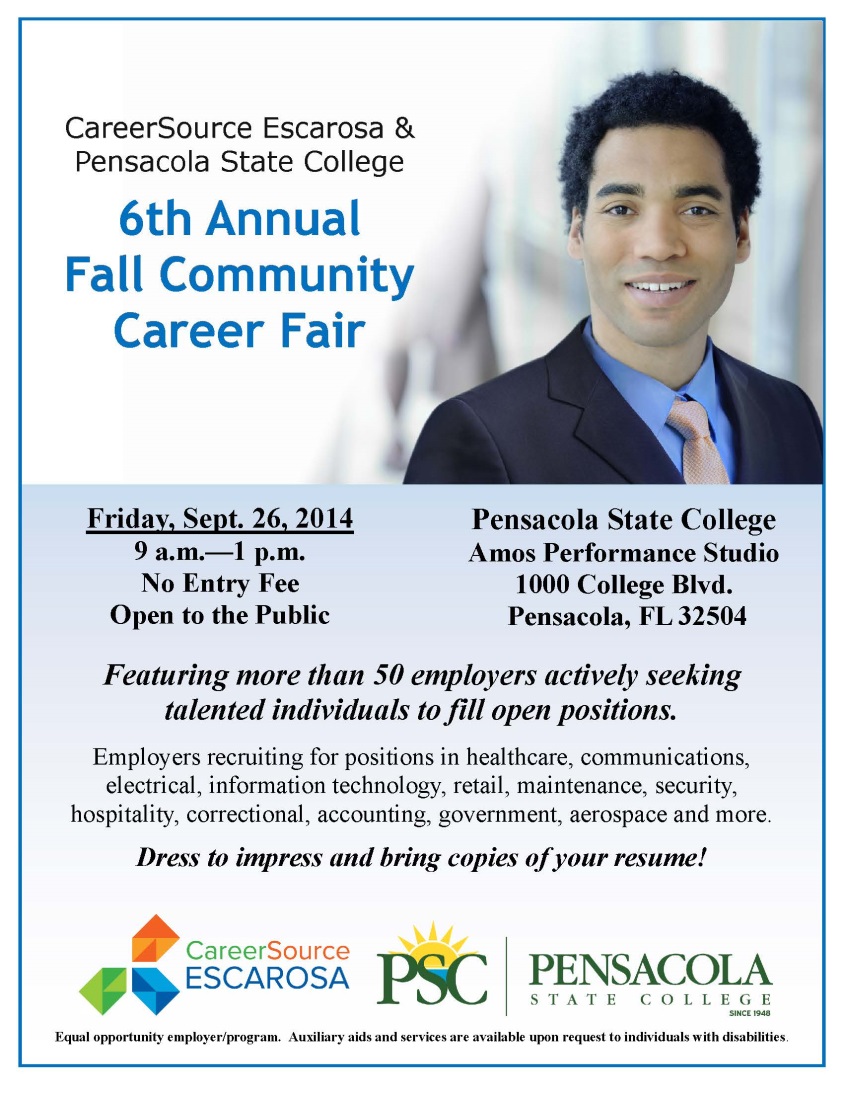 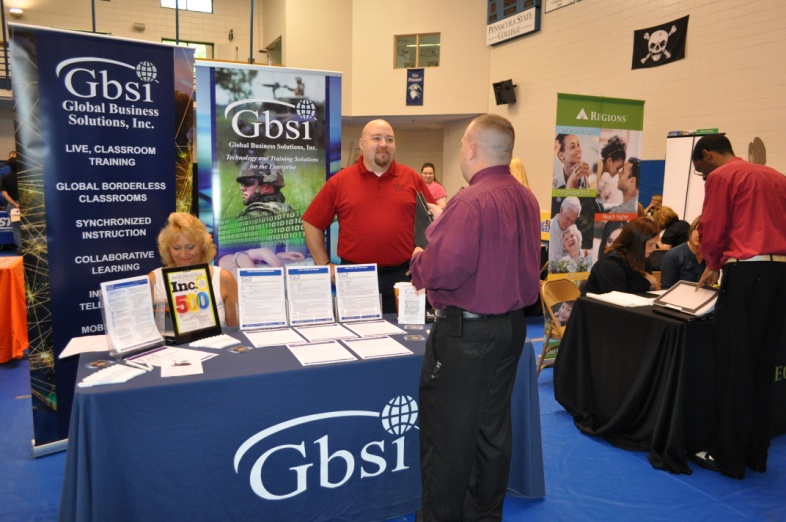 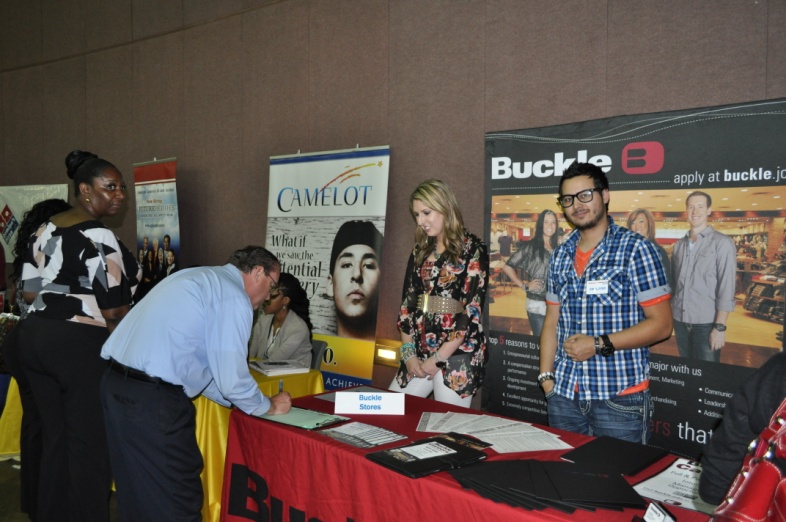 Workforce Investment Act 
Youth Programs
CareerSource Escarosa provides services to youth between the ages of 14-21, who are either at risk of dropping out of school or already out of school, to facilitate the completion of an educational program.
Services Provided:
Career Counseling/Mentoring
 Goal Setting
 Tutoring
 Work Experience
 Employability Skills Training
 Basic Skills Instruction
 Job Shadowing
 Leadership Training
 Job Development
 Job Placement
FY 2013-2014 Service Providers:
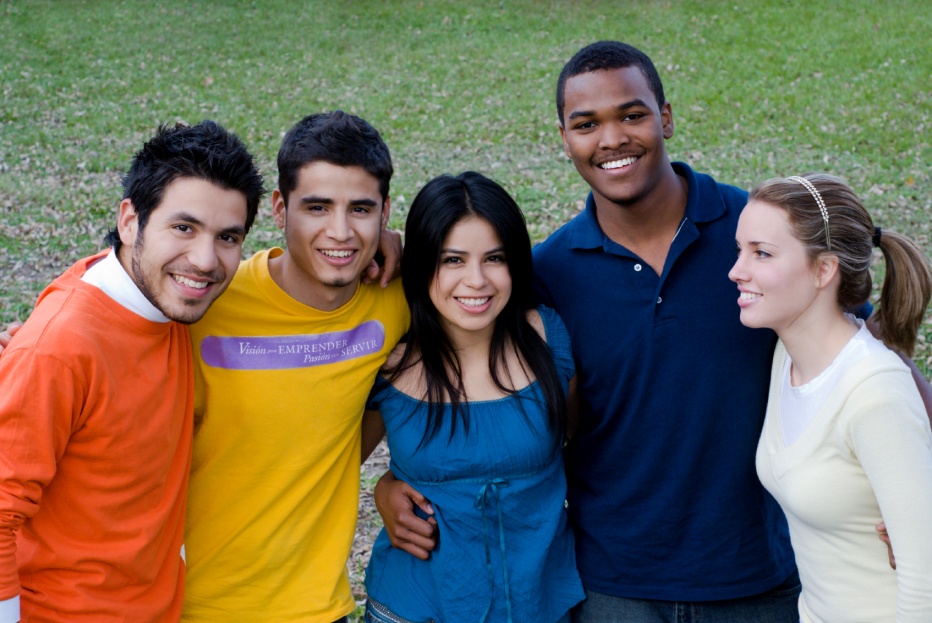 School Board of Escambia County 
School Board of Santa Rosa County
Children’s Home Society of Northwest Florida
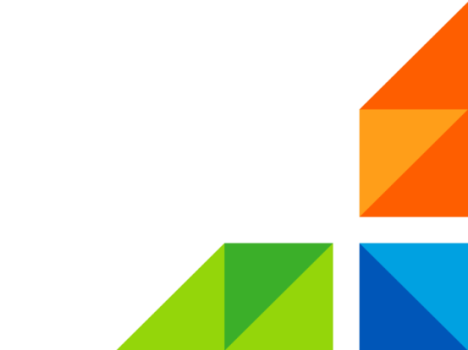 Youth Performance by Contractor
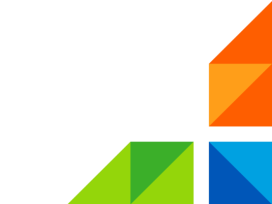 Collective Performance of RWB1 Youth Programs
Total Youth Participants Served = 438
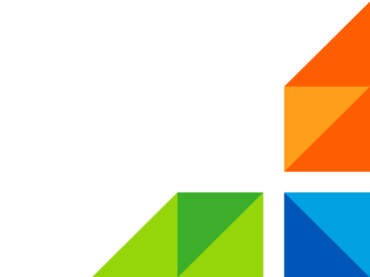 ANOTHER Flood…
Resulted in closings
Set-up operations in parking lot at “L” Street Career Center location
Limited services offered - Mobile one-stop and canopy
Permanently moved all operations to 2nd floor of “L” Street Center
Closings and move resulted in decline is customer visits
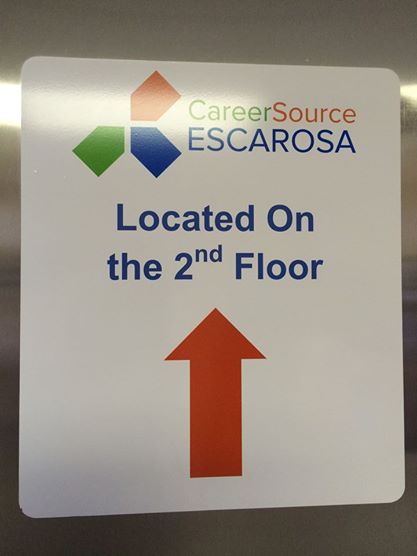 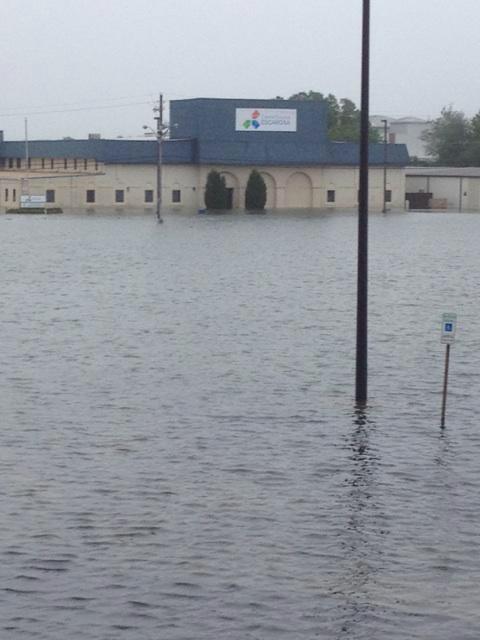 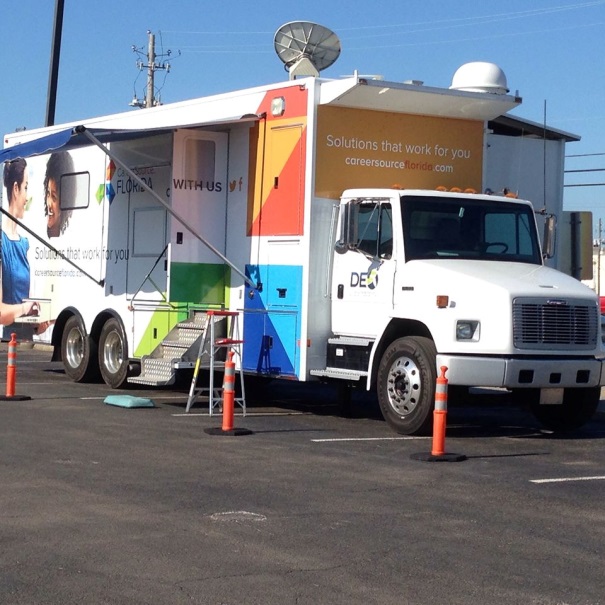 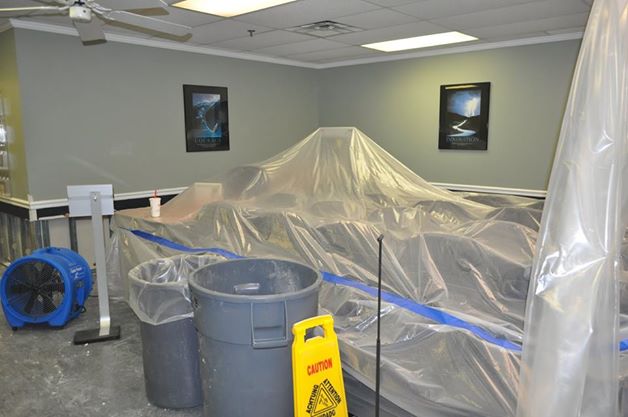 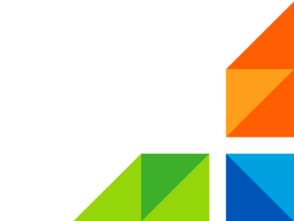 Launch of New Brand/Name Change
The Regional Workforce Boards Accountability Act, which took effect July 1, 2012,
directed Workforce Florida to “evaluate the means to establish a single, statewide workforce-system brand for the state.”  Following a competitive process, Workforce Florida selected IDEAS of Orlando to lead this branding initiative. 

Our New Look:
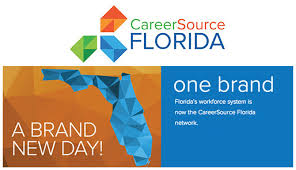 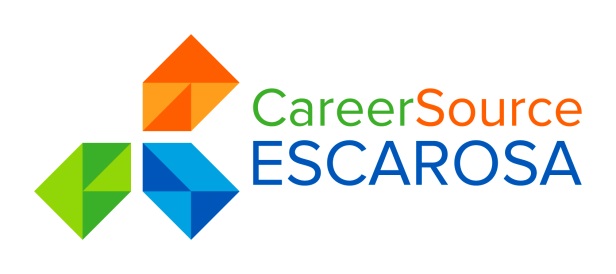 New Logo
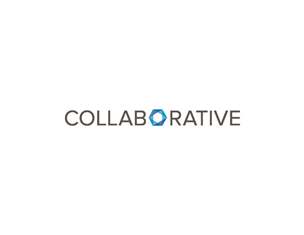 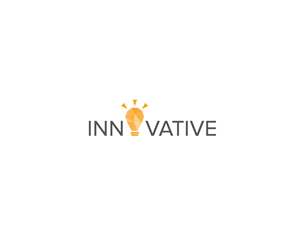 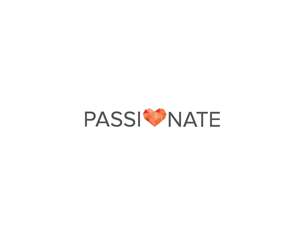 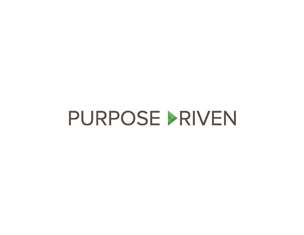 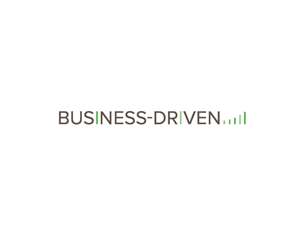 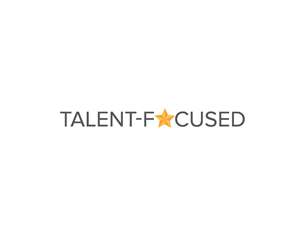 Brand Attributes
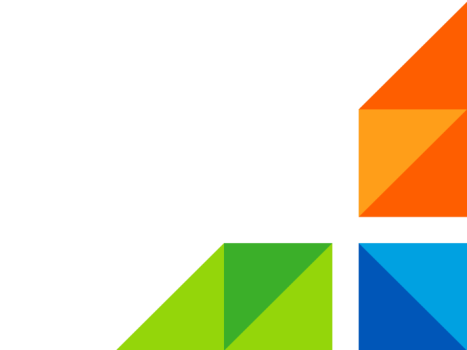 Launch of New Brand/Name Change
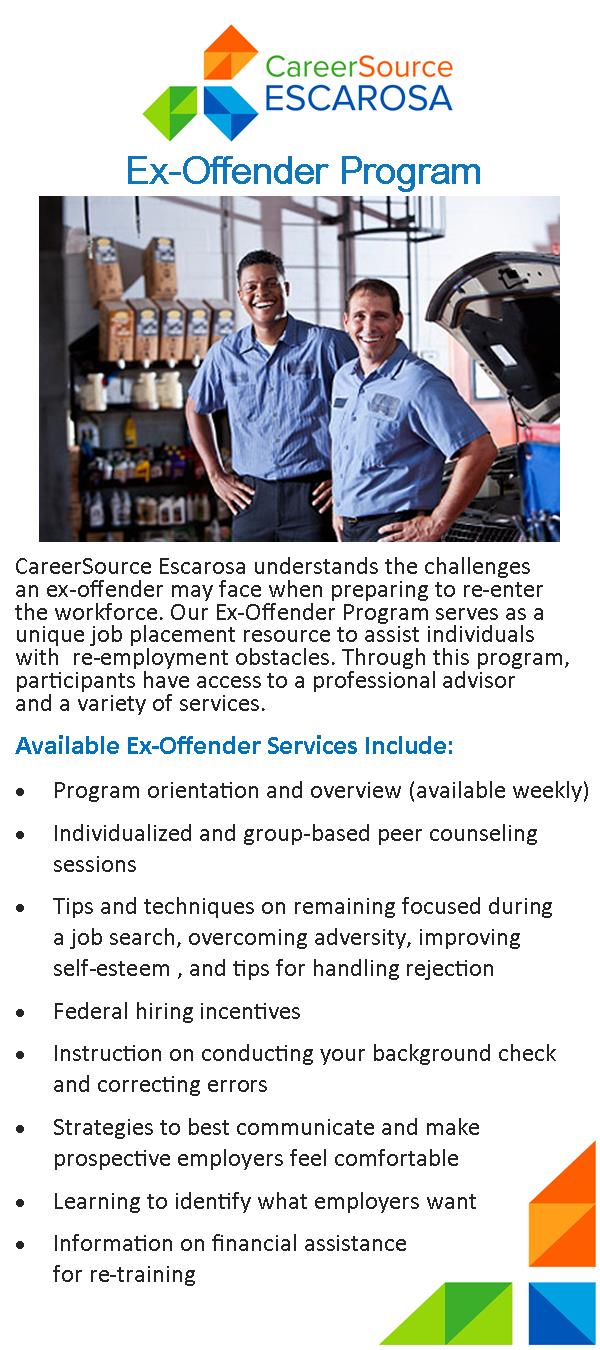 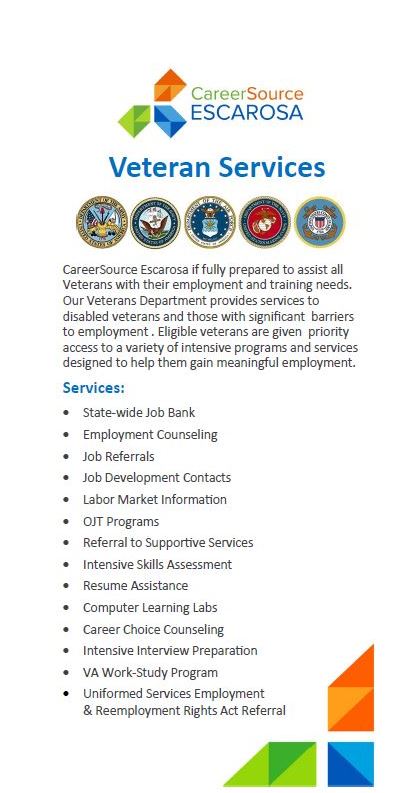 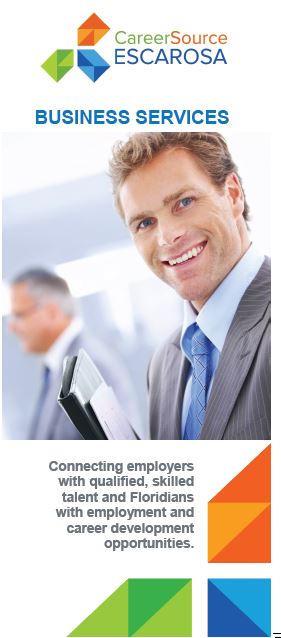 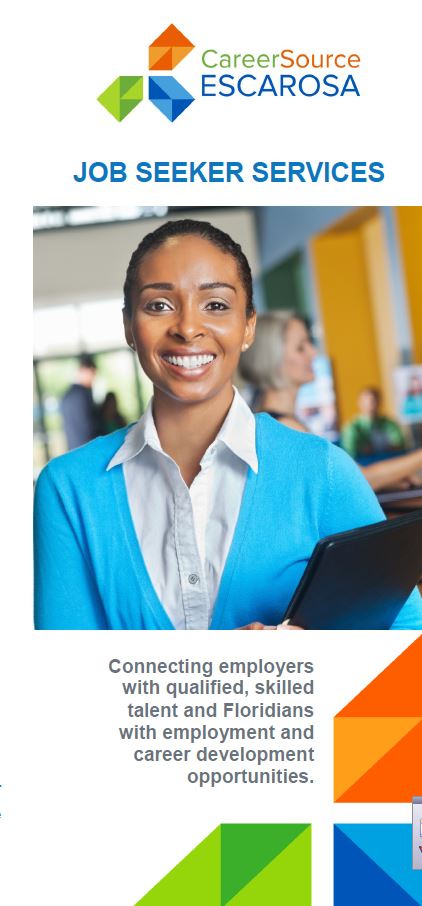 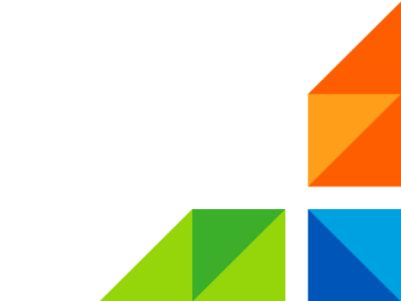 Launch of New Website
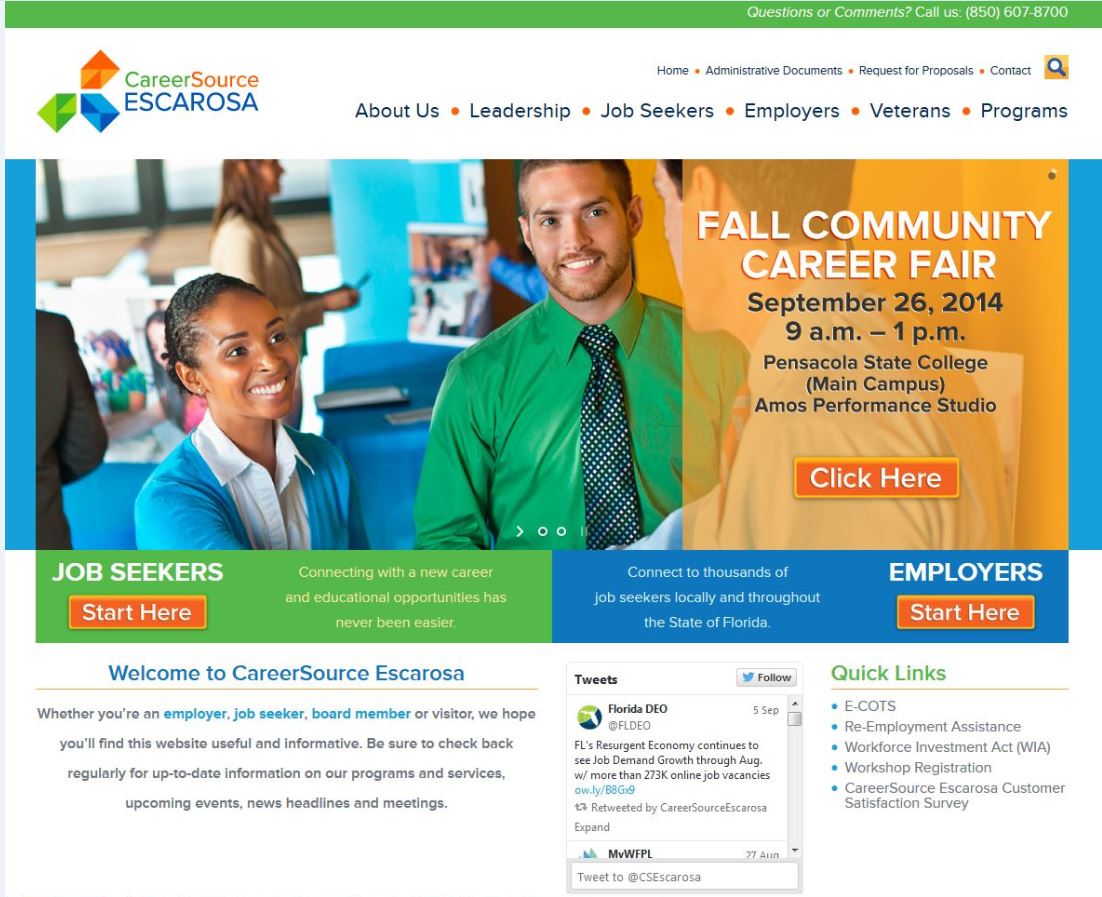 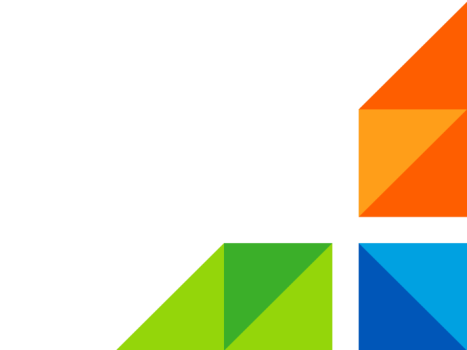 New Social Media
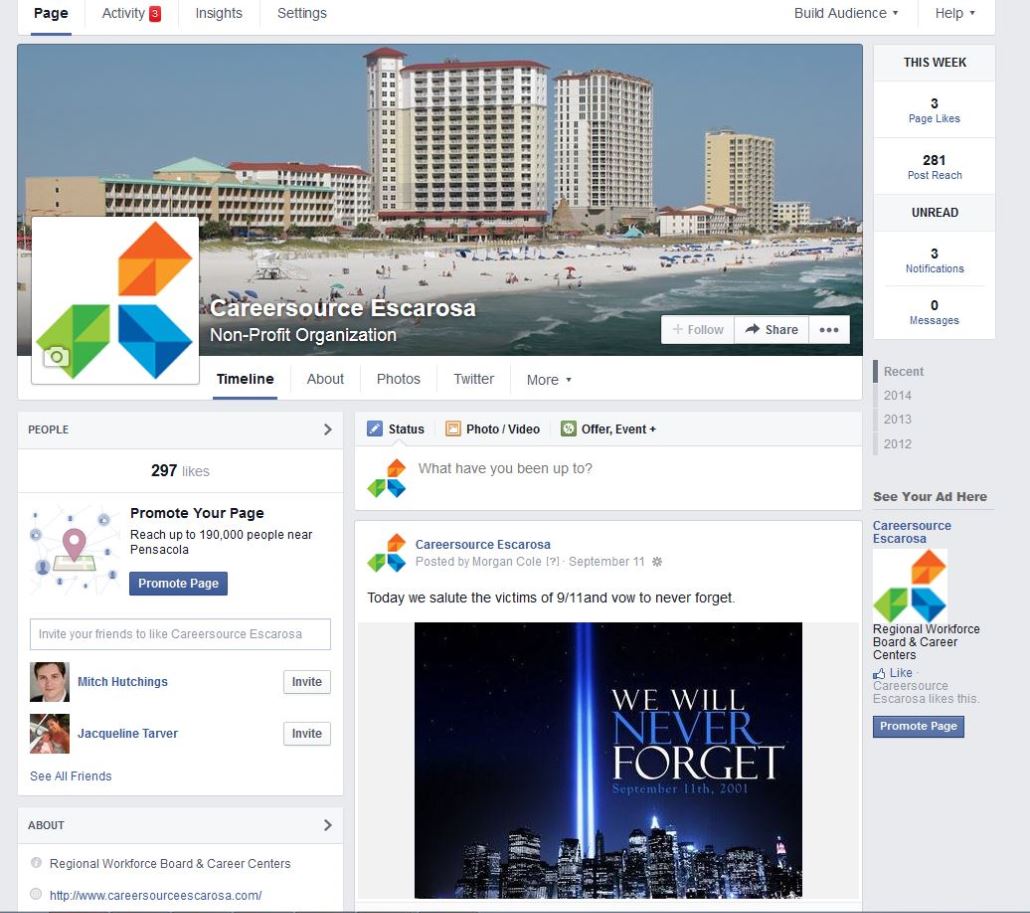 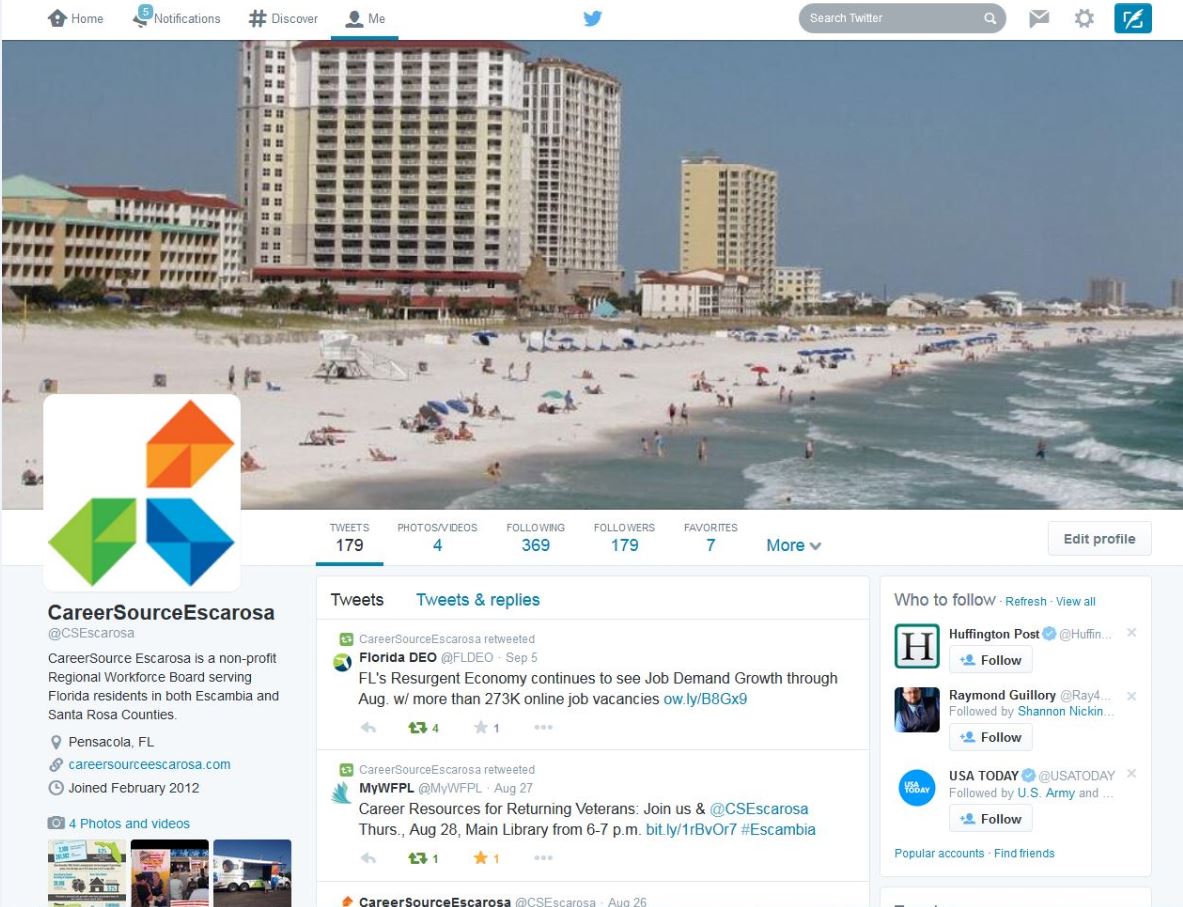 Twitter.com/CSEscarosa
facebook.com/CareerSourceEscarosa
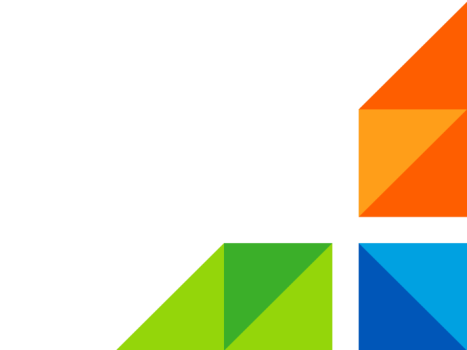 Thank You!
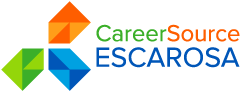 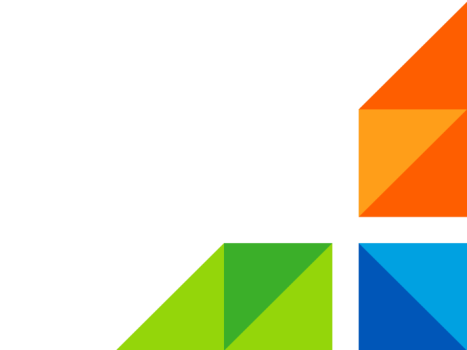